Figure 4. Design and activity of TALEN pairs with wild-type and evolved NTD’s with varying 5′ bases. (A) The CCR5 gene ...
Nucleic Acids Res, Volume 41, Issue 21, 1 November 2013, Pages 9779–9785, https://doi.org/10.1093/nar/gkt754
The content of this slide may be subject to copyright: please see the slide notes for details.
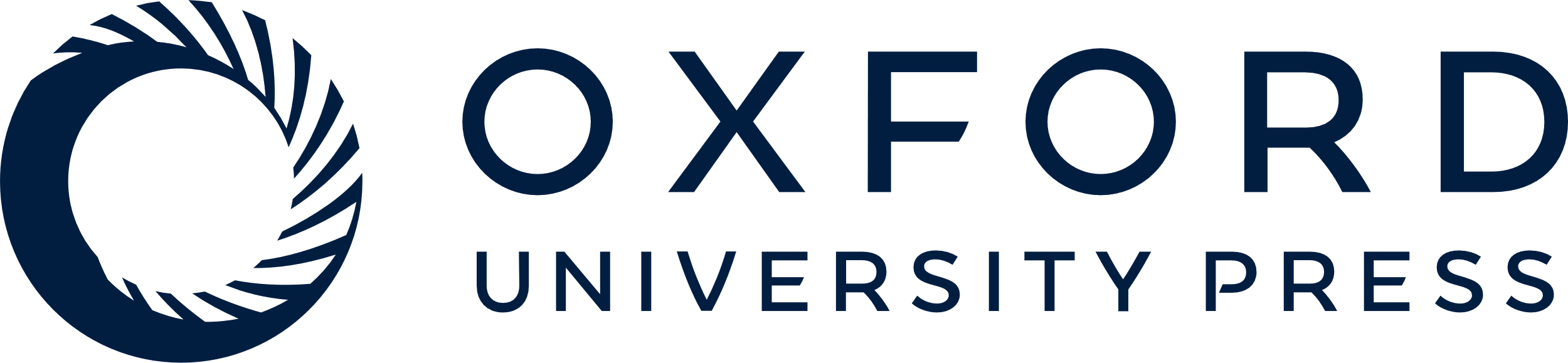 [Speaker Notes: Figure 4. Design and activity of TALEN pairs with wild-type and evolved NTD’s with varying 5′ bases. (A) The CCR5 gene expanded to highlight the target site for induction of the Δ32 mutation. (B) Gene editing efficiency of the wild-type (NT-T) TALEN, TALENs with domains optimized for non-T 5′ residues, and dHax3 NTD. (C) Fold enhancement of the TALEN pairs with optimized NTD versus TALENs with 5′ T specificity. The activity of each NTD is shown on each TALEN pair substrate.


Unless provided in the caption above, the following copyright applies to the content of this slide: © The Author(s) 2013. Published by Oxford University Press.This is an Open Access article distributed under the terms of the Creative Commons Attribution Non-Commercial License (http://creativecommons.org/licenses/by-nc/3.0/), which permits non-commercial re-use, distribution, and reproduction in any medium, provided the original work is properly cited. For commercial re-use, please contact journals.permissions@oup.com]